Simultaneous equations on graphs (3.3)
1
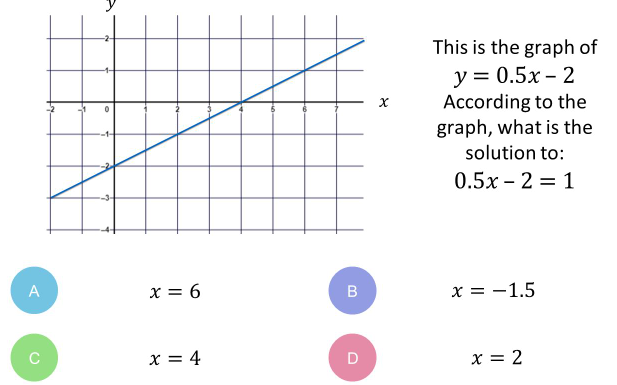 d) No solutions
2
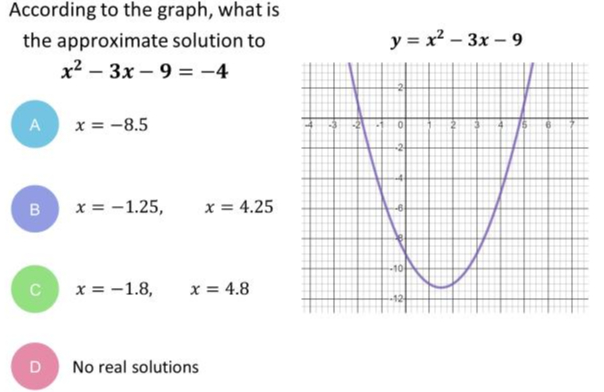 3
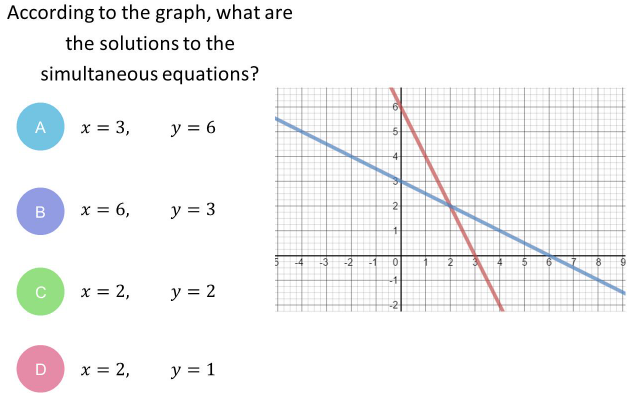